Literacy
Research
Memory
Find out about the Golden Ratio.
Name 3 places where you might see the Golden Ratio.
Un-jumble the following keywords
Teach a friend or a member of your family how to go about dividing £80 in the ratio 3:5.
I Spy film
I dived
A trio
No rip troop
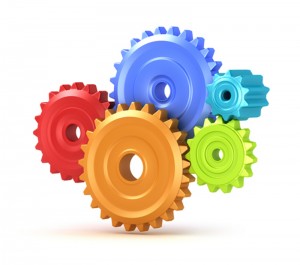 Stretch!
Skill Practice
1. Simplify these ratios.
1. Sanah and Madiyah share some money in the ratio 4:3.
Sanah gets £60. How much does Madiyah get?
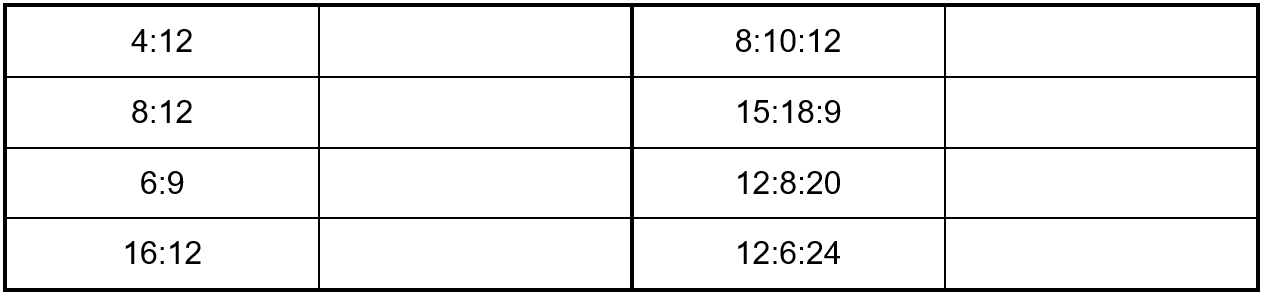 Share £25 in the ratio 2:3

In a maths club there are boys and girls in the ratio 2:5. There are 28 people altogether. How many boys and girls are there?

Mr Ladak shares sweets out between Aisha, Bartek and Connor in the ratio 5:3:1. He has 45 sweets in total. How many sweets does each person get?
2. The angles in a quadrilateral are in the ratio 3:2:2:5
What is the size of the biggest angle?